Carême 2022
Dire le salut aujourd’hui avec les 5 essentiels
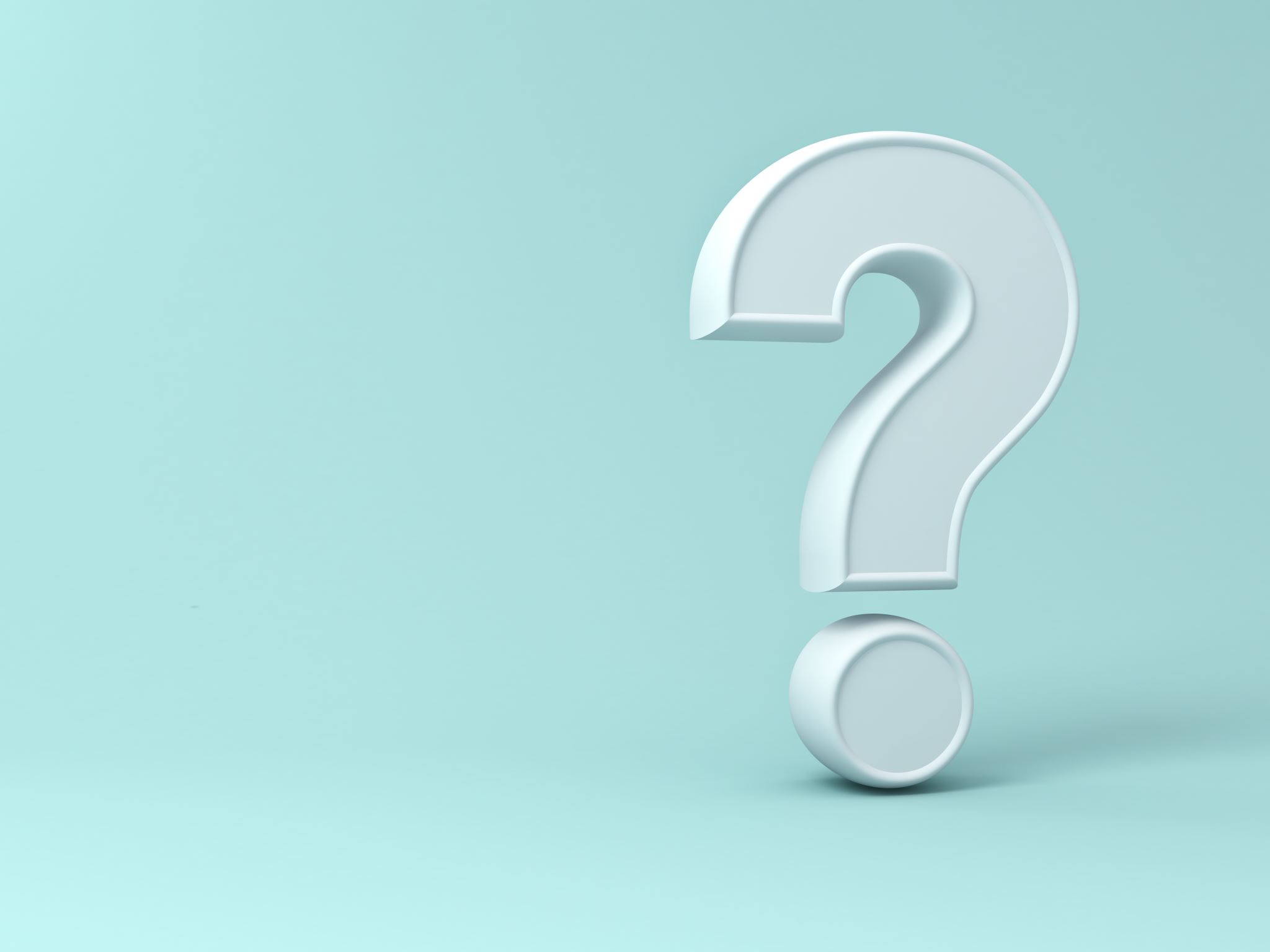 Question de départ
Comment dire le salut aujourd’hui en Martinique avec ses réalités: peuple croyant, réalités sociales, recherche identitaire….?
Considérer les 5 essentiels et aider le peuple de Dieu à retrouver l’espérance à travers une démarche de conversion individuelle et communautaire.
Finalités
Démarche en 5 semaines
Parole de Dieu
Adoration - Prière
Vierge Marie

Missionnaire entre nous (Fraternité et service)
Missionnaire vers les autres (Formation et 
					Évangélisation)
Amour de Dieu
Amour du Prochain
1er dimanche de carême: Semaine de la Parole de Dieu
Dimanche des tentations de Jésus au désert ( Voir tableau)
Que dire de la crise sociale et indentitaire que nous traversons /
Quelles sont les tentations de notre peuple ? 	
Point d’effort concret: 
Comment la parole de Dieu peut-elle nous aider à re-considérer notre réalité sociale? 
Pour chacun des péchés, je lis les passages proposés dans les évangiles (Lc 14, 1-11 ;  Lc 12, 13-47 ;  Lc 16 ; Lc 15 ; Mt 5, 17-32 ; Lc 21, 34-36 ; Lc 18, 9-14 ; Mt 25, 14-30 ; Lc 19, 12-27) et j’essaie de reconsidérer ma réalité de vie et notre réalité sociale.
1er dimanche de carême: Semaine de la Parole de Dieu
La Transfiguration, tournés vers un avenir de lumière
Quelle peut-être la lumière de la parole de Dieu sur nos réalités sociales, sur notre identité ?
Face à nos réalités sociales constatées, quelles sont les personnes ressources, autour de moi, qui peuvent nous aider objectivement?
Comment repérer les potentiels leaders et les former ?

Point d’effort concret :  
	Vivre un temps d’adoration personnelle // communautaire. 
	Ecrire sur une feuille les personnes ressources et les potentiels leaders et demander à Jésus de les illuminer par sa miséricorde
2ème dimanche de carême: Semaine de l’Adoration
Marie prie pour notre conversion/ « Priez pour nous pauvres pécheurs… »
Elle veut que nous soyons libérés des « esclavages modernes »
(Avortement, Réseaux sociaux ou problématiques répertoriés dans la 1ère semaine)
Point d’effort concret:  Prier le rosaire tous les jours, chaîne de rosaire dans nos paroisses pour que par l’intercession de Marie nous soyons délivrer des « esclavages modernes »
3ème dimanche de carême: Semaine consacrée à Marie
Appelés à la fête de la miséricorde divine
Quels reproches ai-je l’habitude de me faire à moi-même et aux autres (Famille, Couple/Parents – Enfants, Voisins, Collègues, les autorités publiques, Clergé, ma paroisse ) ?
Suis-je prêt(e) à pardonner?  (à moi-même et à toutes les personnes pré citées)
Comment puis-je concrétiser le pardon donné en me mettant au service des autres?

Point d’effort concret :
Organiser en famille, en PCE, et sur les paroisses des démarches de pardon communautaire
4ème dimanche de carême: Missionnaire entre nous (Fraternité et service)
Engagés sur le chemin de la mission parce que convertis : 
Qu’est-ce qui nous empêche d’être missionnaires ? La Peur? Notre Péché? Notre histoire?
Dieu veut faire toute chose nouvelle. Comment la parole de Jésus à la femme adultère peut-elle résonner en moi? « Je ne te condamne pas. Va et désormais, ne pêche plus ». Suis-je prêt(e) à annoncer à la Martinique cette Bonne Nouvelle, qu’elle n’est pas condamnée par Dieu? 
Point d’effort concret: 
Organiser sur les paroisses une démarche missionnaire innovante vers les autres ( visite dans nos familles, dans les quartiers, des coups de fil, dans les maisons….) pour annoncer l’espérance.
5ème semaine de Carême : Missionnaire vers les autres (Formation - Évangélisation)